Biedermeijer
Integrale opdracht – opdracht 12
Een aanbiedingsboeket voor……..
Showboeket
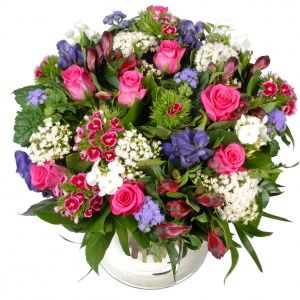 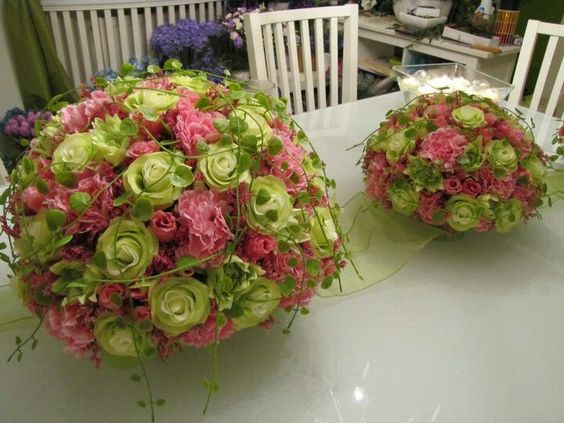 Gestoken biedermeier op schaal
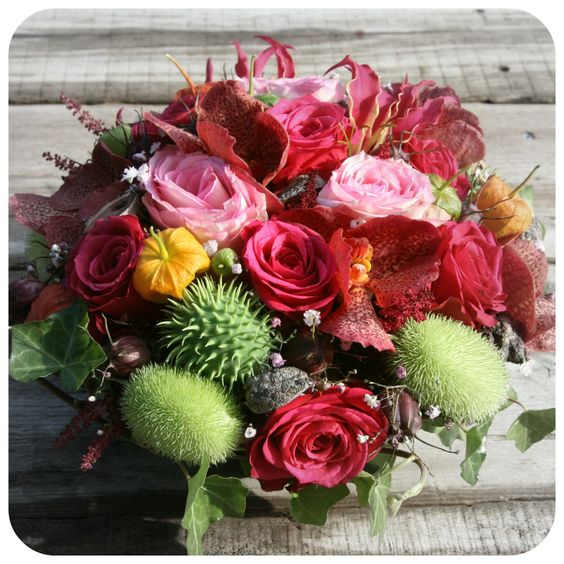 Gestoken biedermeier 
van luxe materialen.
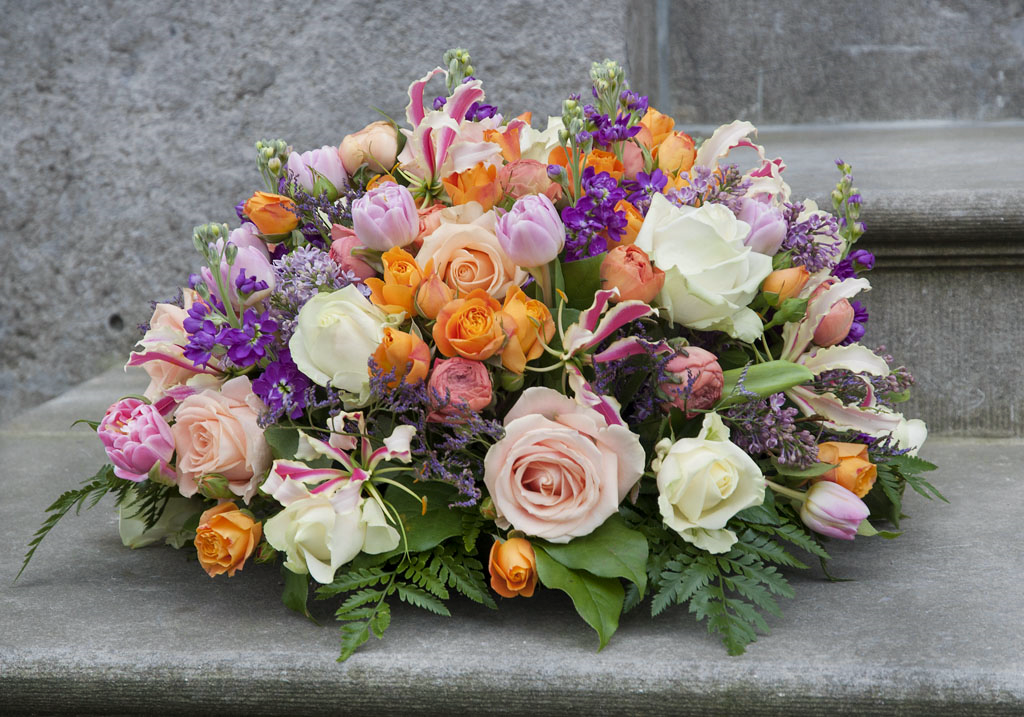